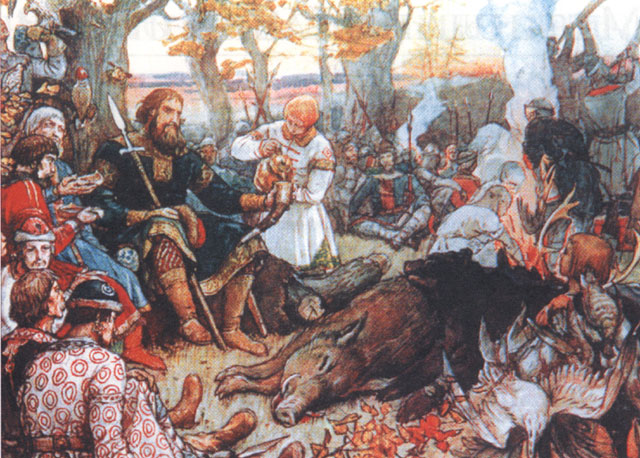 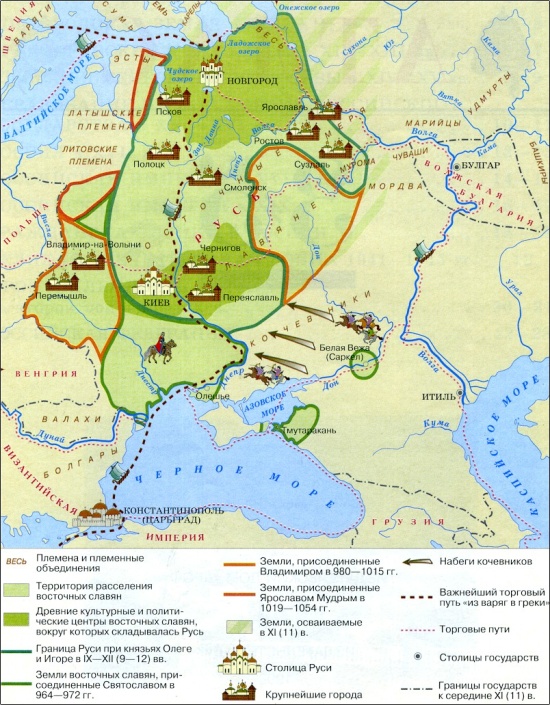 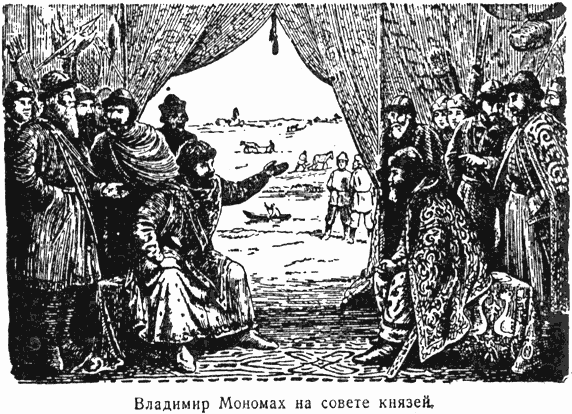 Хронология периода «Киевская Русь»
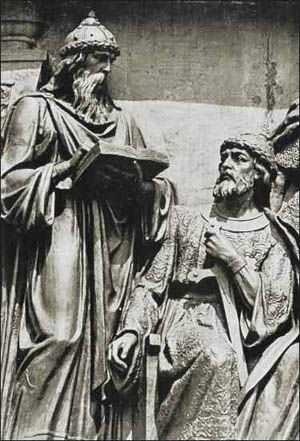 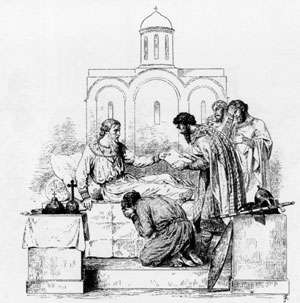 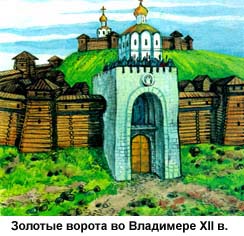